Keeping (Better) Track of the Universe’s Baryons
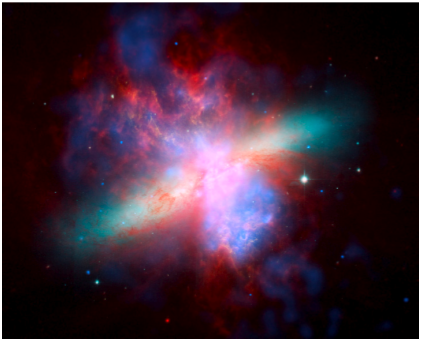 Gas goes in…
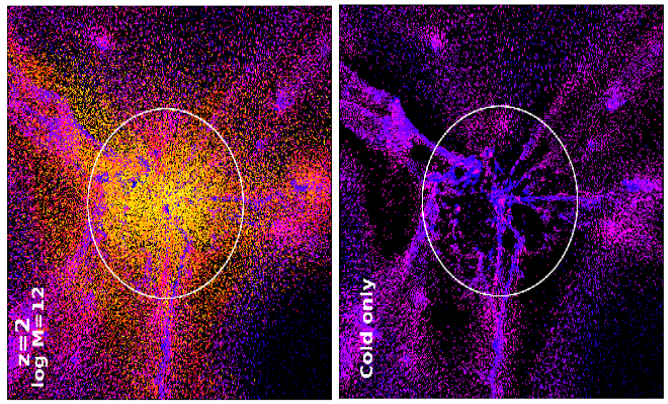 …gas comes out.
Jacqueline Monkiewicz
AST 591, Sept. 24, 2010
Talk Structure:
2010 Decadal Review, Panel Report: 
      “Galaxies Across Cosmic Time”

 Intro to cosmic SF history & missing 		                   	baryon problem.

 Keres et al. 2005 (ApJ )
      “How Do Galaxies Get Their Gas?”

 Observational possibilities in the upcoming 	decade?
Decadal Survey Panels:
Science Frontiers (5 panels):
 Identify important themes & opportunities for next decade
 Describe scientific context
 Describe key observation & theory advances necessary
 Weigh above to call out 4 central questions

Program Prioritization (4 panels):
 Refer to above recommendations
 Report on recent & ongoing advances
 Preview & compare upcoming projects
 Assess construction costs & risks
 Compare small vs. large projects
 Prioritize upcoming research programs
Decadal Survey Panels:
Science Frontiers:
Cosmology & Fundamental Physics
Galactic Neighborhood
Galaxies Across Cosmic Time
Planetary Systems & Star Formation
Star & Stellar Evolution

Program Prioritization:
EM Observations from Space
Optical & IR Observations from the Ground
Particle Astrophysics & Gravitation
Radio, mm, & submm Observations from the Ground
Galaxies Across Cosmic Time:
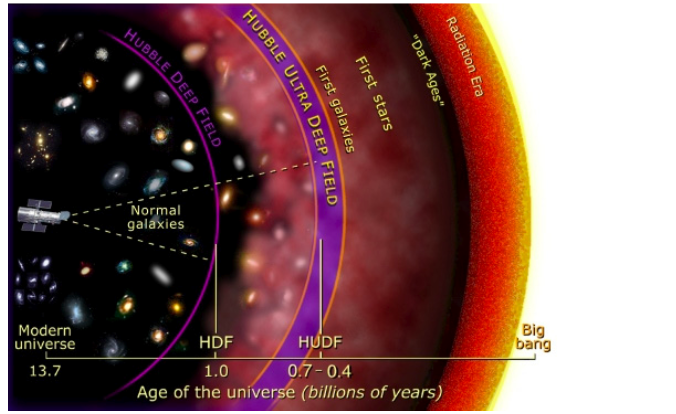 Meg Urry, Mitchell Begelman, Andrew Baker, Neta Bahcall, Romeel Davé, Tiziana di Matteo, Henric Krawczynski, Joseph Mohr, Richard Mushotzky, Chris Reynolds, Alice Shapley, Tommaso Treu, Jacqueline van Gorkom, Eric Wilcots
Galaxies Across Cosmic Time:
4 Key Questions:
 How do cosmic structures form and evolve?
 How do baryons cycle in & out of galaxies, and what do they do while they are there?
 How do giant black holes grow, radiate, and influence their surroundings?
 What were the 1st objects to light up the Universe, and when?
Galaxies Across Cosmic Time:
4 Key Questions:
 How do cosmic structures form and evolve?
 How do baryons cycle in & out of galaxies, and what do they do while they are there?
 How do giant black holes grow, radiate, and influence their surroundings?
 What were the 1st objects to light up the Universe, and when?
Area of Unusual Discovery Potential!
How Do Baryons Cycle In and Out of Galaxies?
How do galaxies acquire gas across cosmic time? 
What processes regulate the conversion of gas to stars as galaxies evolve?  
How are the chemical elements created and distributed?  
Where are the baryons as a function of redshift?
That’s a lot of bulleted lists . Let’s break this down…
How Do Baryons Cycle In and Out of Galaxies?
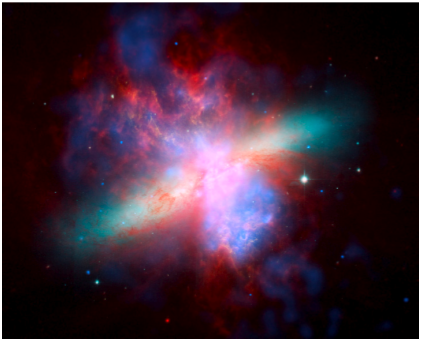 Gas goes in…
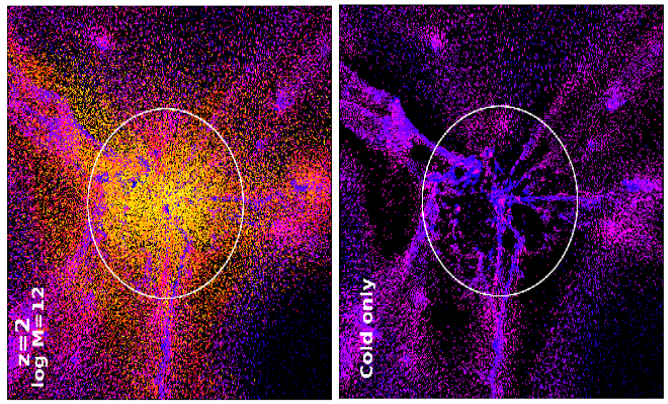 …gas comes out.
How Do Baryons Cycle In and Out of Galaxies?
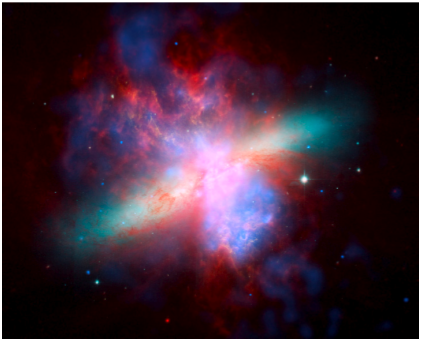 Gas goes in…
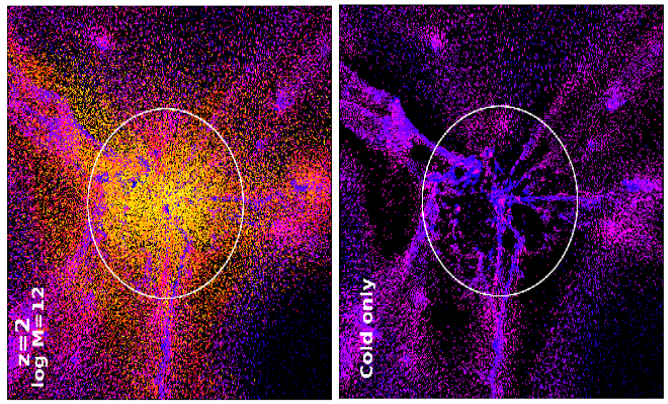 …gas comes out.
(Why is Jackie so obsessed with gas?)
Intro to Cosmic Baryons:
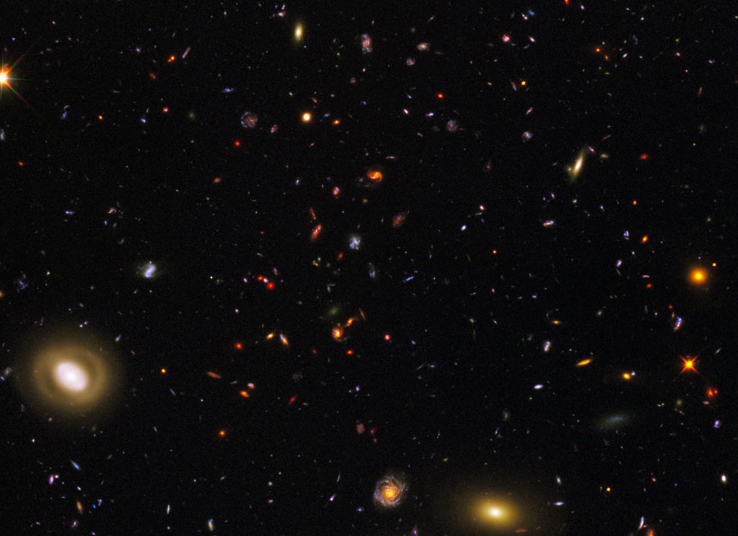 Section of WFC3 Early Release Data (Windhorst, 	McCarthy, O’Donnell, WFC3 Sci. Oversight Com.)
“Madau“ plot:
(Star Formation over cosmic time)
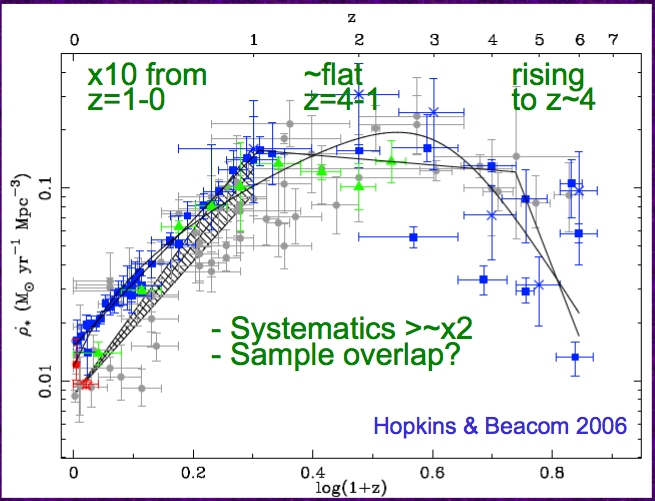 Downsizing:
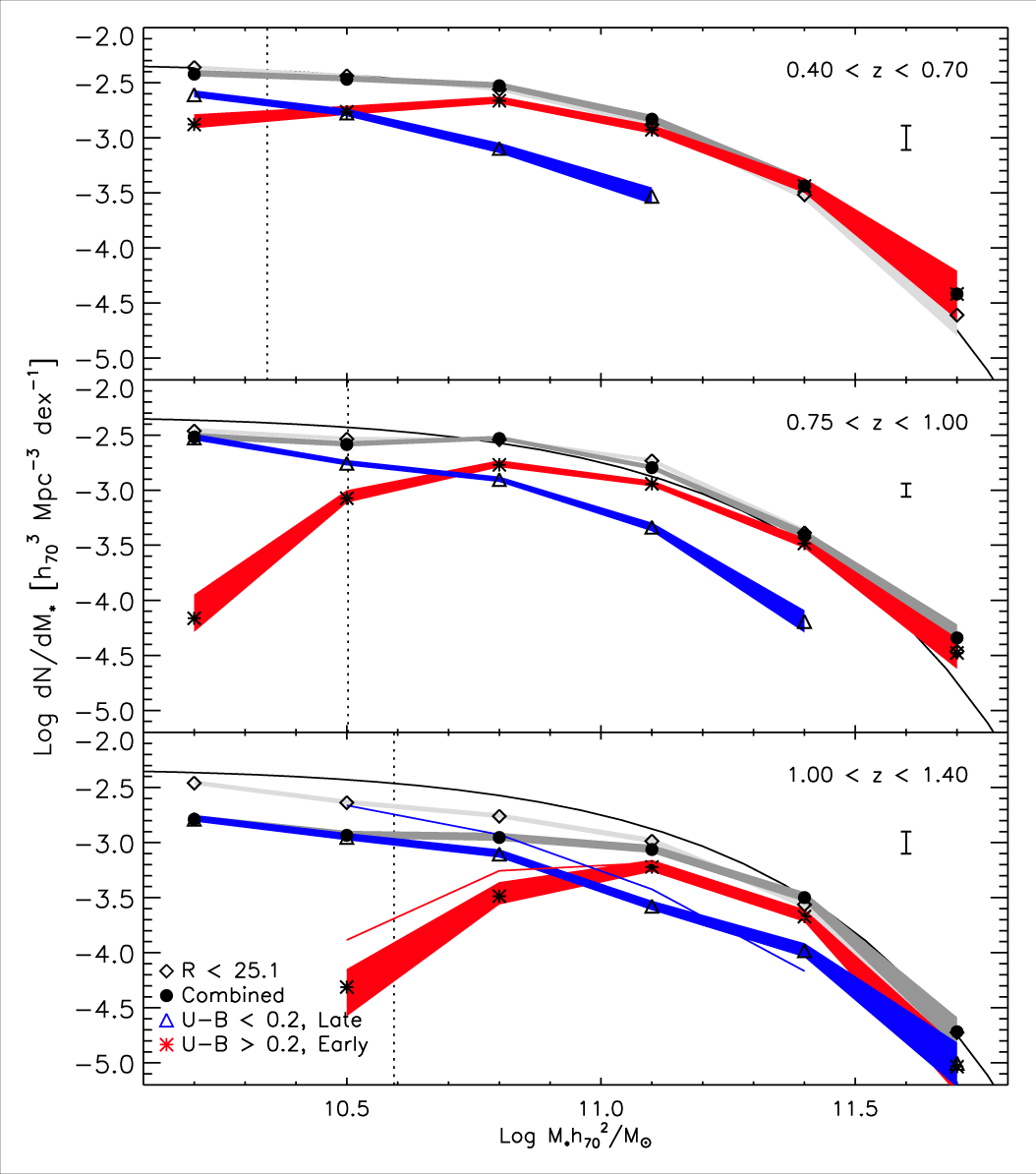 At z = 0, most SF takes place in much smaller galaxies than it did at z = 2. 
	
Cannot be completely explained by: 

 Cluster environment 
 AGN quenching
 Mergers
Number Density
Bundy, 2007
Mass
State of the Art 1 Decade Ago:
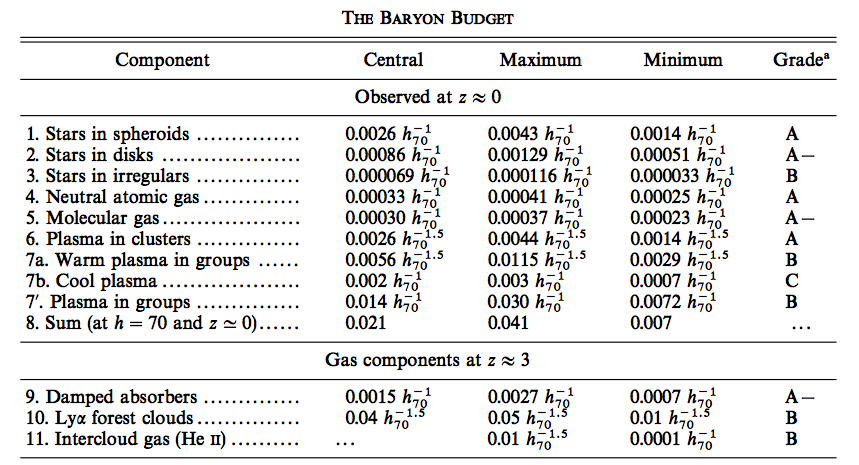 Fukugita, Hogan & Peebles (1998):
Fukugita, Hogan & Peebles 1998 (con’t):
“Most baryons today are still in the form of ionized gas, which contributes a mean density uncertain by a factor of about 4.”
	“Stars and their remnants are a relatively minor component, comprising … only about 17% of the baryons.”
	“The formation of galaxies and of stars within them appears to be a globally inefficient process.”
Wb = 0.046 +/- 0.002
          (LCDM)
Wb = 0.021
(0.007 < Wb < 0.04)
vs.
Conclusion:
“The central value agrees with the prediction from the theory of light element production… This apparent concordance suggests that we may be close to a complete survey of the major states of the baryons.”
State of the Art 1 Year Ago:
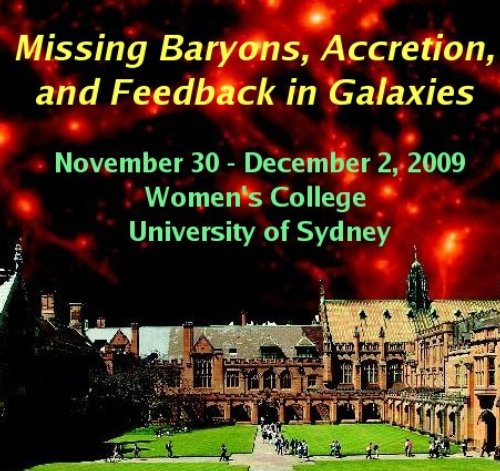 Bregman 2007, ARAA
(slide stolen from M. Pettini’s summary talk)
(slide also stolen from M. Pettini’s summary talk)
Warm-hot Intergalactic Medium
       (WHIM)
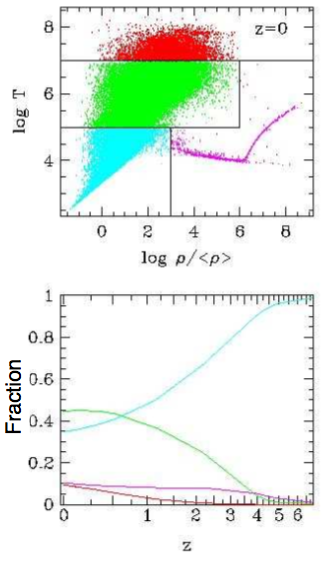 T = 105-7 K 
 Shock-heated to virial temps of galaxy haloes
Predicted to be ~45% of baryons at z = 0

Nigh-invisible!
 Too cool to detect in X-ray
 Too diffuse to emit optical
Cen & Ostriker 1999
Dave et al. 2001
Warm-hot Intergalactic Medium
       (WHIM)
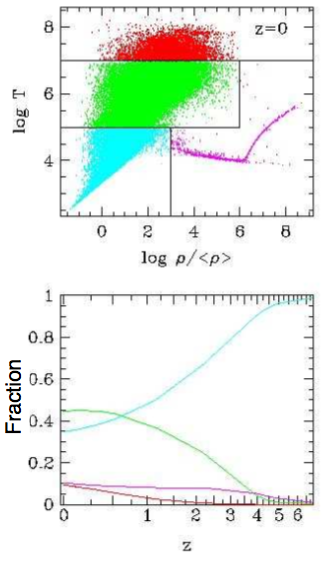 Hard to get this stuff to cool onto galaxy disks
 Collects in galaxy haloes
 T = 105-6  is virial temp
 Makes it hard for cooler gas to reach galaxy disks.

Which raises the question..
“How do Galaxies Get Their Gas?”
D. Keres, N. Katz, D. Weinberg & R. Dave
      2005, MNRAS, 363, 2
Er, good question!
 Kennicutt-Schmidt law: 
 Stars form from molecular gas
 Molecular gas runs out after 1-2 Gyr?
 Neutral gas in damped Lyman-alpha  absorbers
 Not enough of that, either
 Need to pull in AND COOL ionized gas
“How do Galaxies Get Their Gas?”
D. Keres, N. Katz, D. Weinberg & R. Dave
      2005, MNRAS, 363, 2
BUT:
 Ionized gas should shock to halo viral temp
         T  106 K (Fall & Efstathiou 1980)
         NOT GOOD FOR FORMING STARS
 Spherically symmetric collapse
(Birnboim & Dekel 2003)
 Shock needs pressure support
 No shock in low mass halos 
            ( MDM < 1011 Msol )
“How do Galaxies Get Their Gas?”
D. Keres, N. Katz, D. Weinberg & R. Dave
      2005, MNRAS, 363, 2
(See also Keres et al. 2009, “Cold mode and hot cores”, MNRAS, 395, 160)
SPH simulations:
	                      TREESPH                             (GADGET-2)
Cube               L = 22.2 h-1 Mpc                          50 h-1 Mpc
Particles             N = 2 x 1283                               2 x 2883
Resolution   Mres = 6.8 x 109 Msol                      9 x 107 Msol
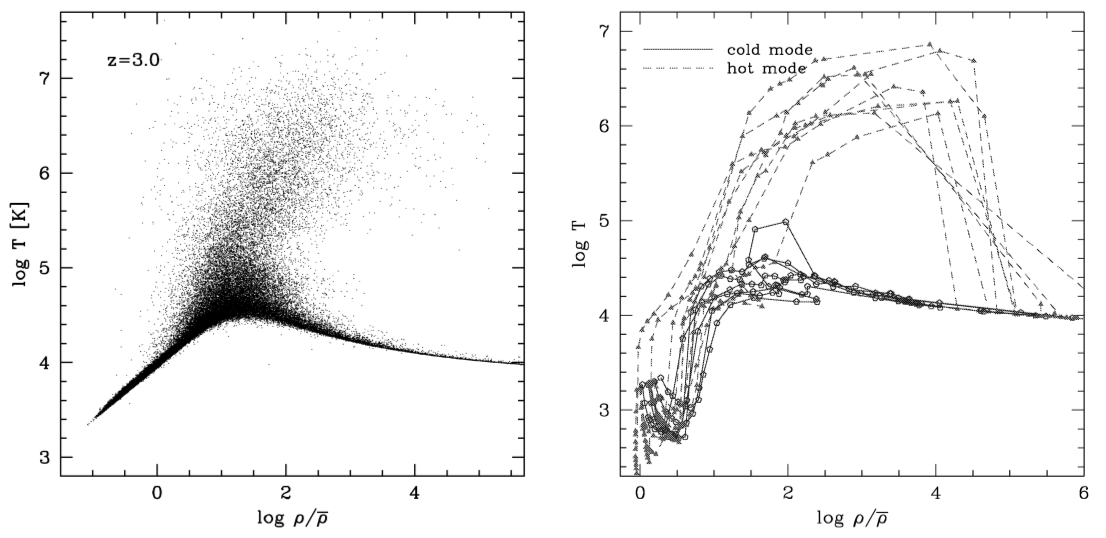 Three distinct phases
 Lyman alpha forest
 T = 104 K gas in galaxies
 T > 105 K shocked gas
Plotting trajectories of accreted galaxies from z = 14.9  3, see
    some particles never shock
Total contribution of accreted hot & cold mode:
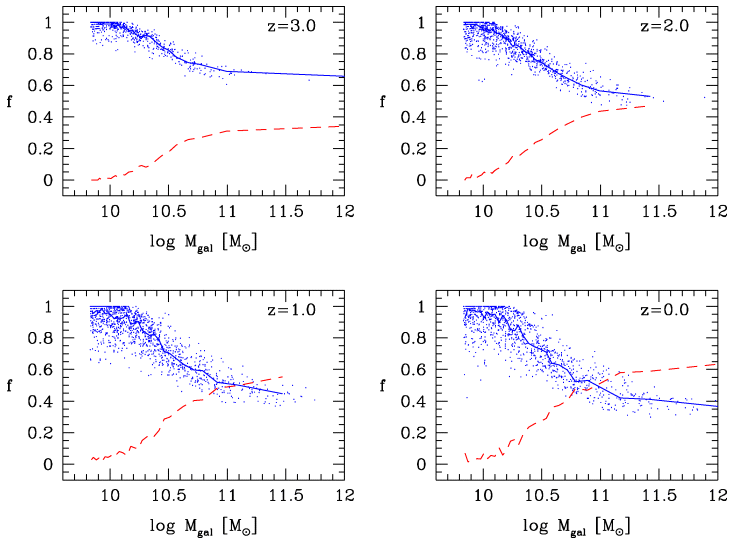 Hot mode dominates larger galaxies at low z
Results:
Hot mode dominates larger galaxies at low z
Smooth transition of mode with mass
Transition mass function of redshift
But cold mode still present in all galaxies at all
   redshifts
Effect of filaments?

Caveats:
 UV background affects filament cooling times
 Mergers contributions? (see Keres 2009)
 GADGET-2 
Better entropy & energy conservation
Less cooling of accreted hot gas
Filamentary Structure:
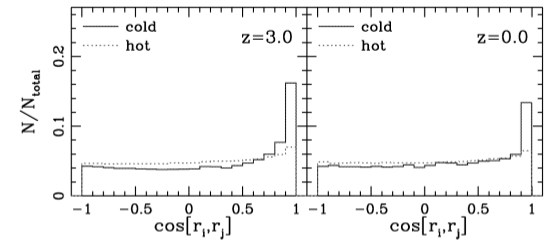 Accreting particle i at radius rig from galaxy g
         cos [ri    rj]         sum vector products of all pairs

Particle pairs are aligned in filaments
Summary:
Cold mode accretion
 Gas accretes at T = 104-5 K
 Filamentary inflow, doesn’t shock heat to virial temp
 Dominates at high z
	 Explains observed SF ~ M* relation
 Still dominant mode of accretion in small galaxies at z = 0

Hot mode accretion
 Shock-heated, diffuse gas accretes at T > 105-7 K
 Dominates at low z
 Hot cores quench star formation in large haloes
     Downsizing, reduced SF at late times
The future is exciting! People! GET EXCITED.
Simulations:
 Interaction between feedback/outflows and inflows
 “Wind mode” -- Galaxies recycle!
 Stuff I don’t even know about because theory really ain’t my forte
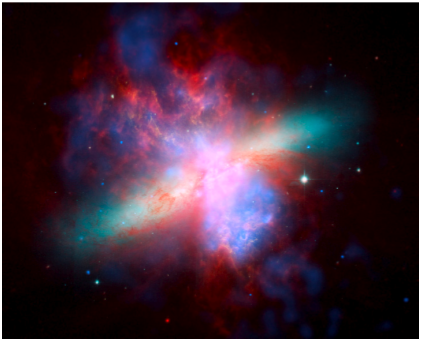 Gas goes out…

…and goes right 
back in?
Absorption-Line Observations! 
 At z > 1.5 probe rest-UV with optical/IR
       HI, CIV, OVI and SIV transitions
 At z < 1.5, these migrate to UV
       need high-res 4m UV space capability
       integral-field UV spectroscopy = EVEN BETTER
 Present epoch: most is WHIM
       OVII, OVIII and CV, CVI soft X-ray transitions
       need great collecting area for X-ray telescopes

In May 2010 Chandra detected WHIM associated with the “Sculptor Wall” along a QSO sightline
Have we already seen cold mode accretion? 
 Dijkstra & Loeb (2009) claim Lyman-alpha “blob” may be
T = 104-5 K inflowing gas.
      Need higher sensitivity
      Need better resolution to verify filamentary structure
 Milky Way’s high-velocity clouds (HVCs) are likely either “wind” mode or cold mode?
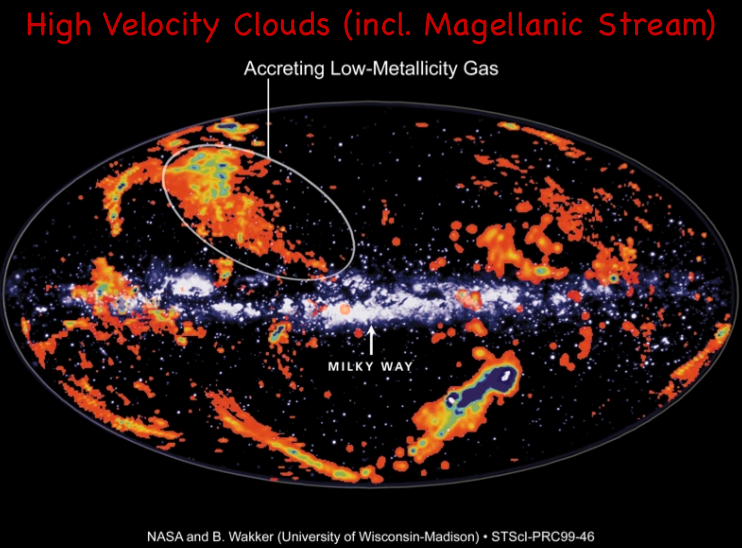